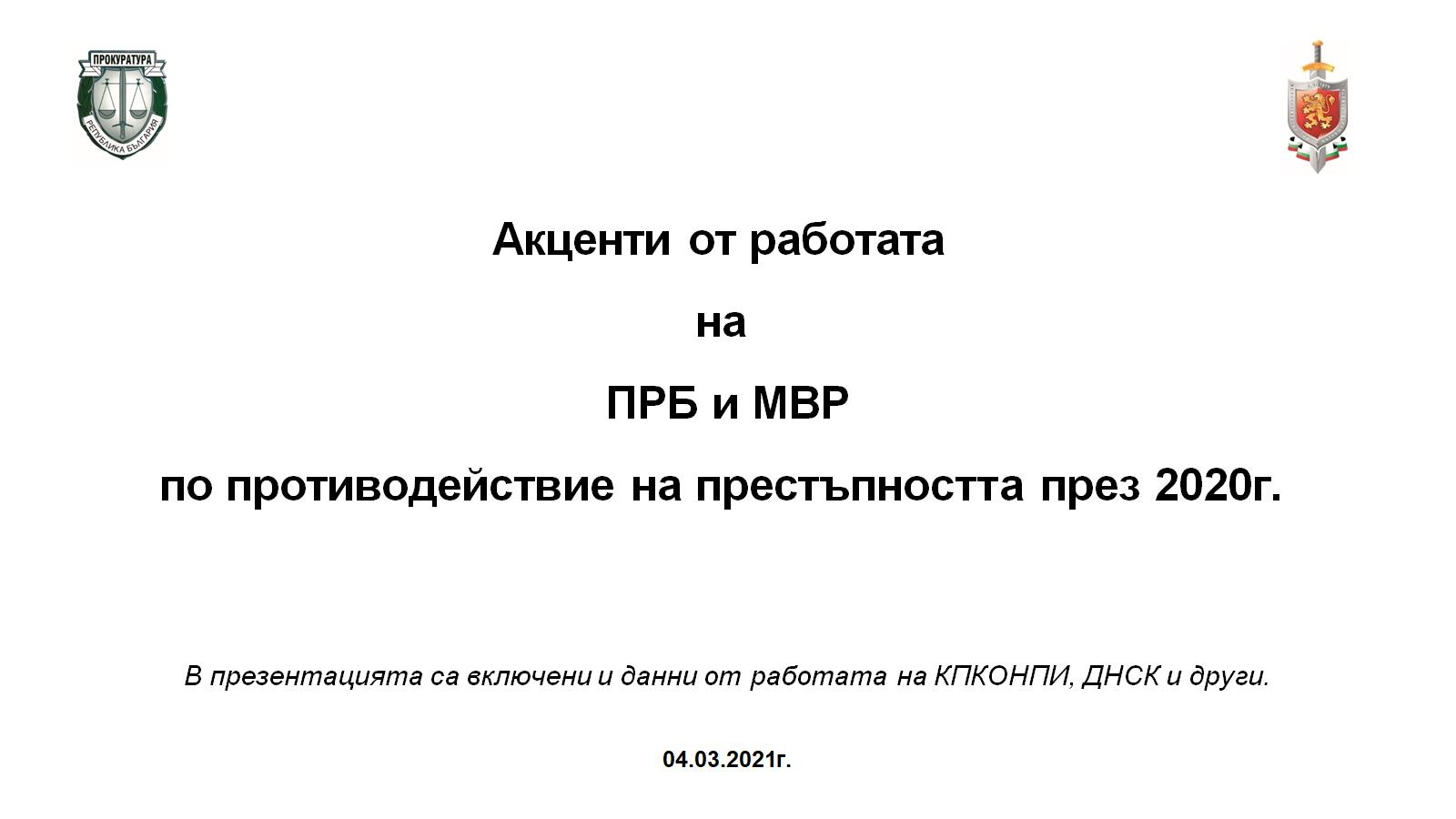 Акценти от работата 
на 
ПРБ и МВР
по противодействие на престъпността през 2020г.
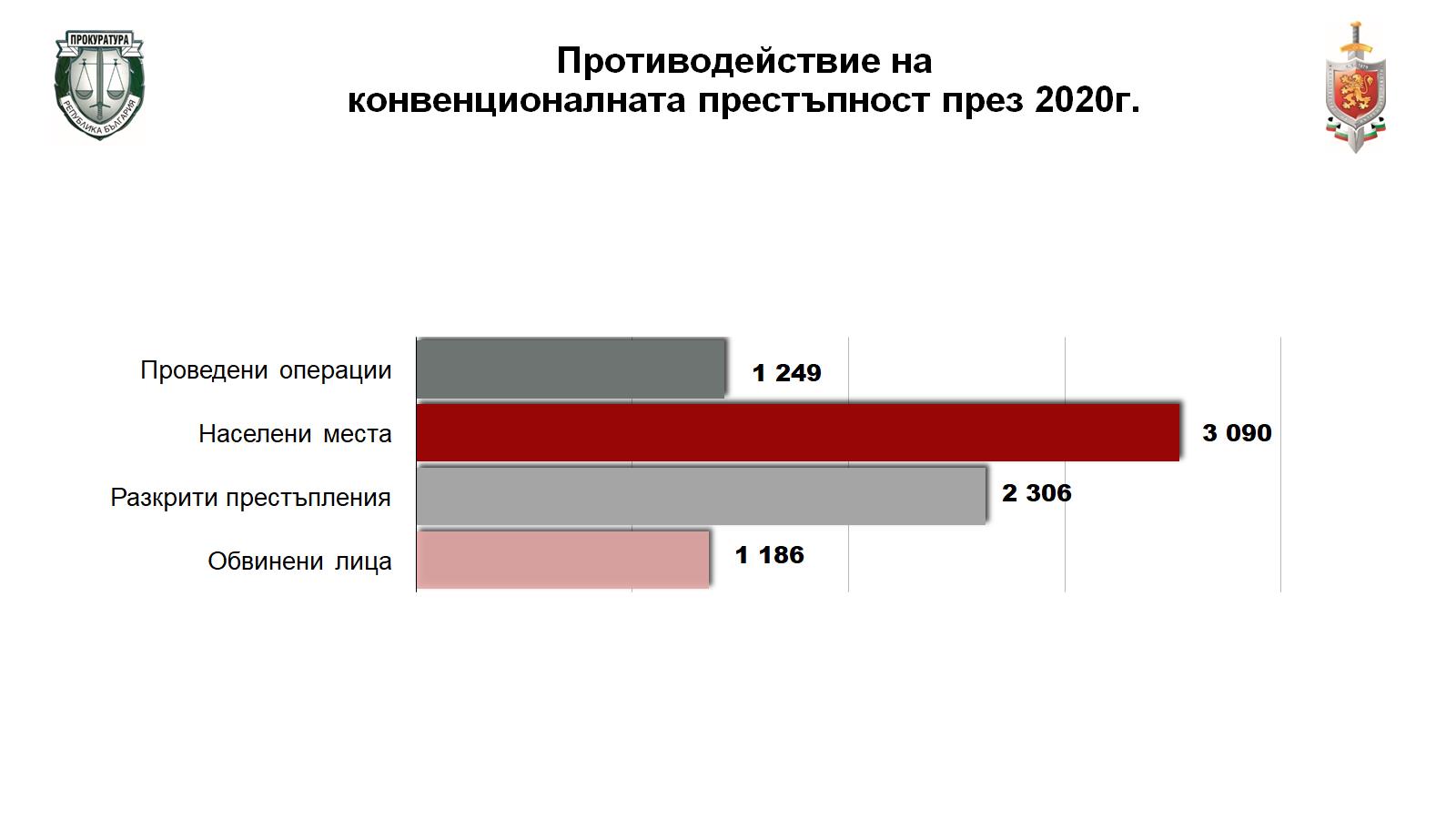 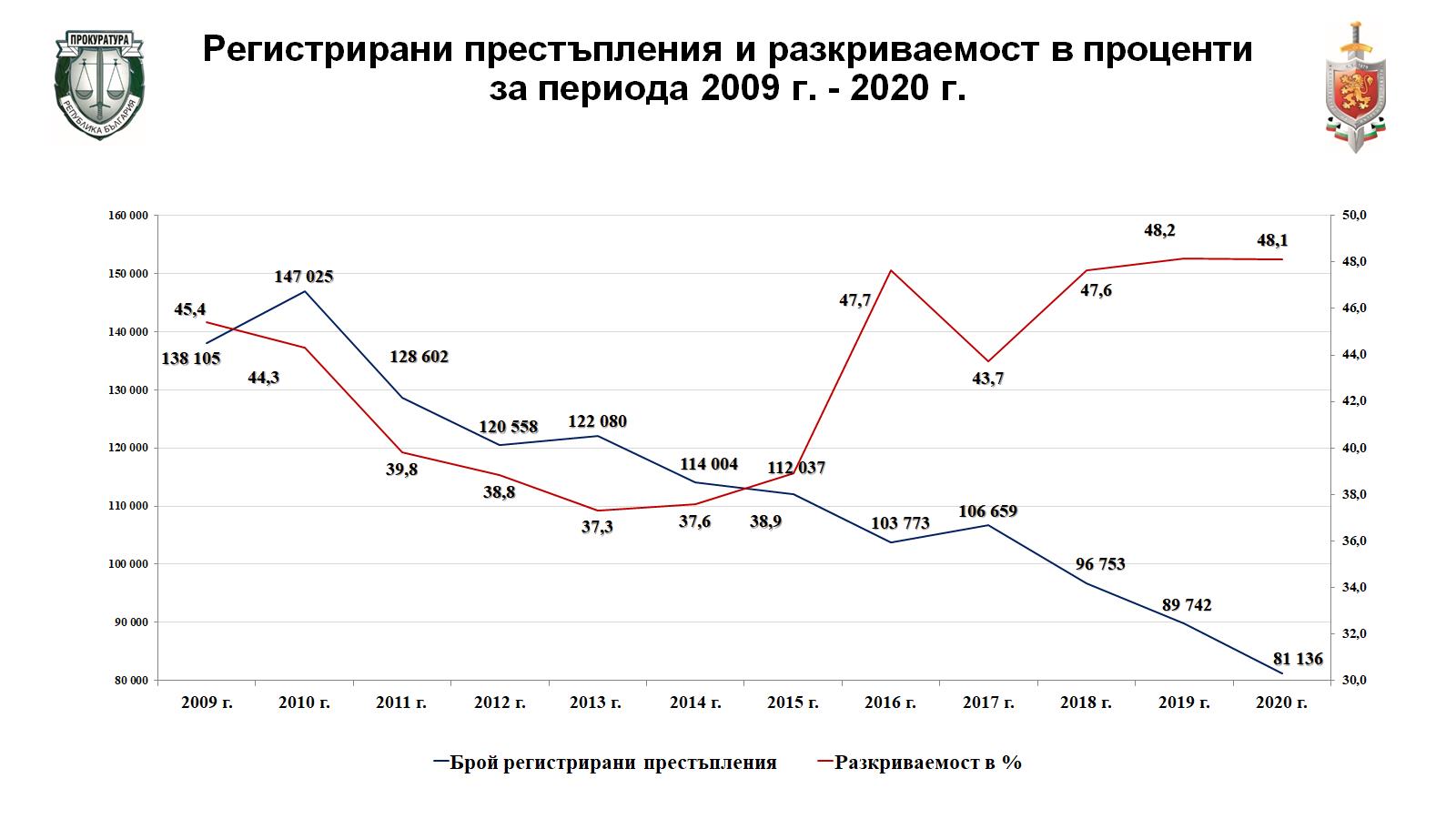 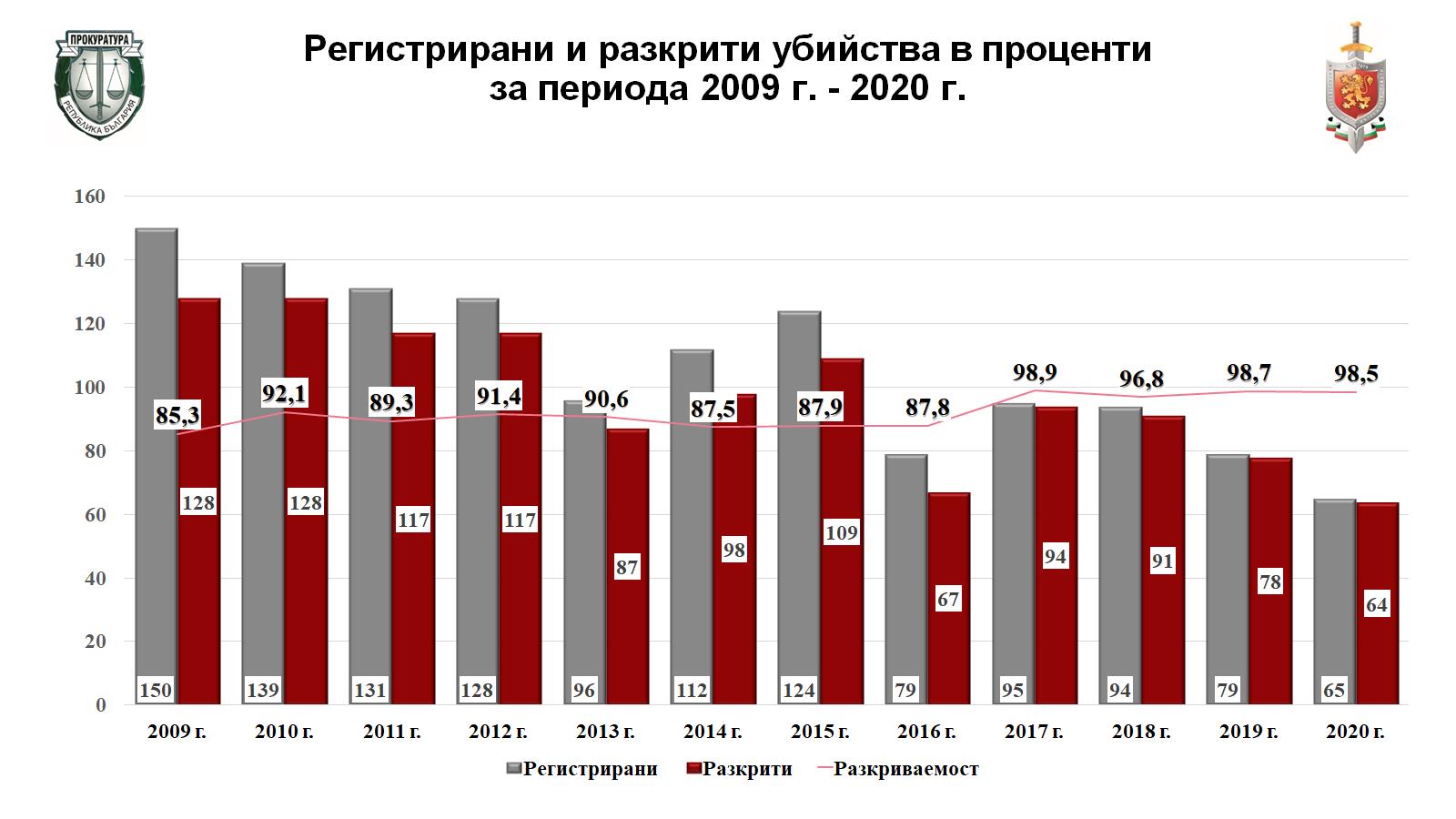 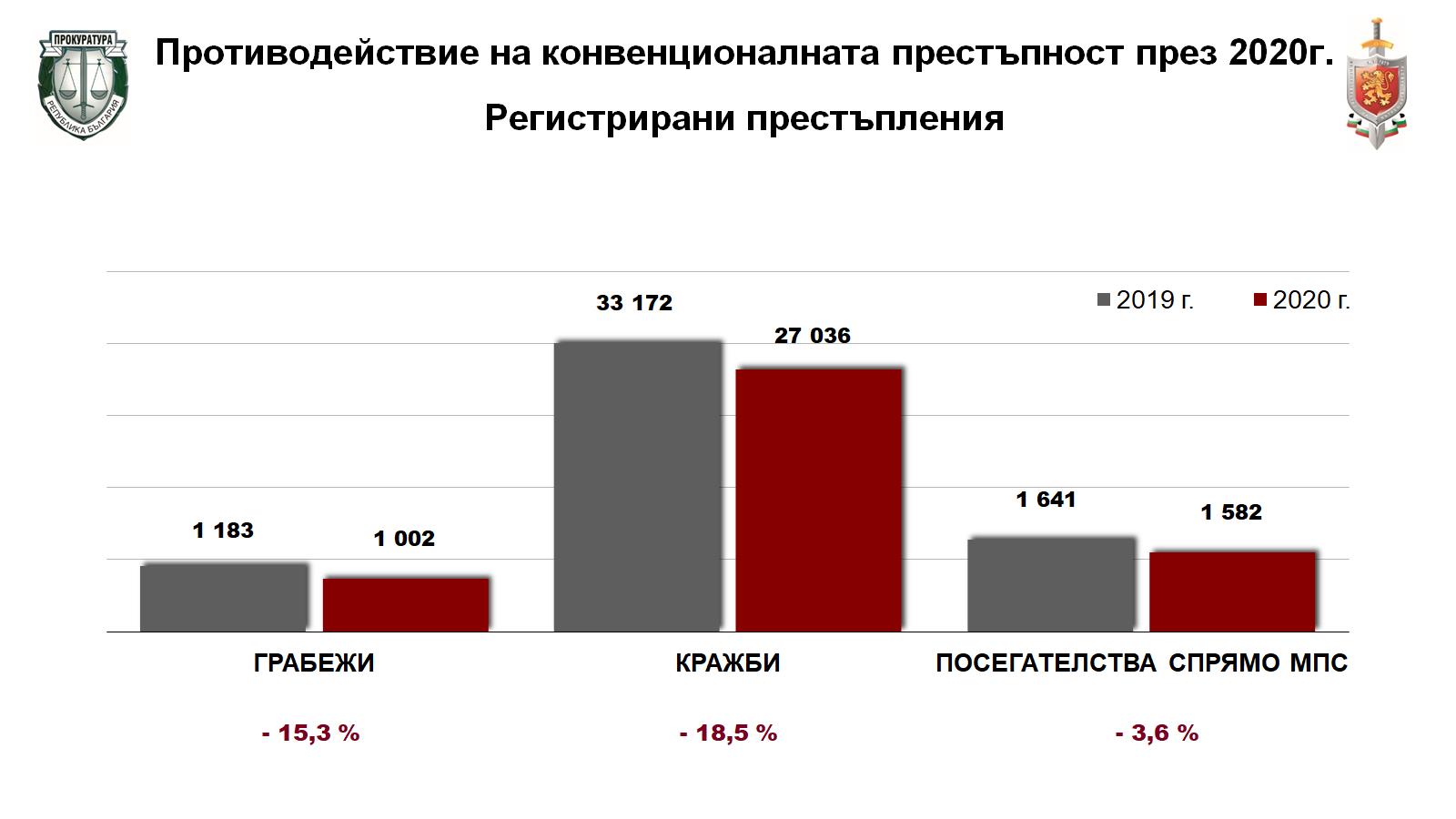 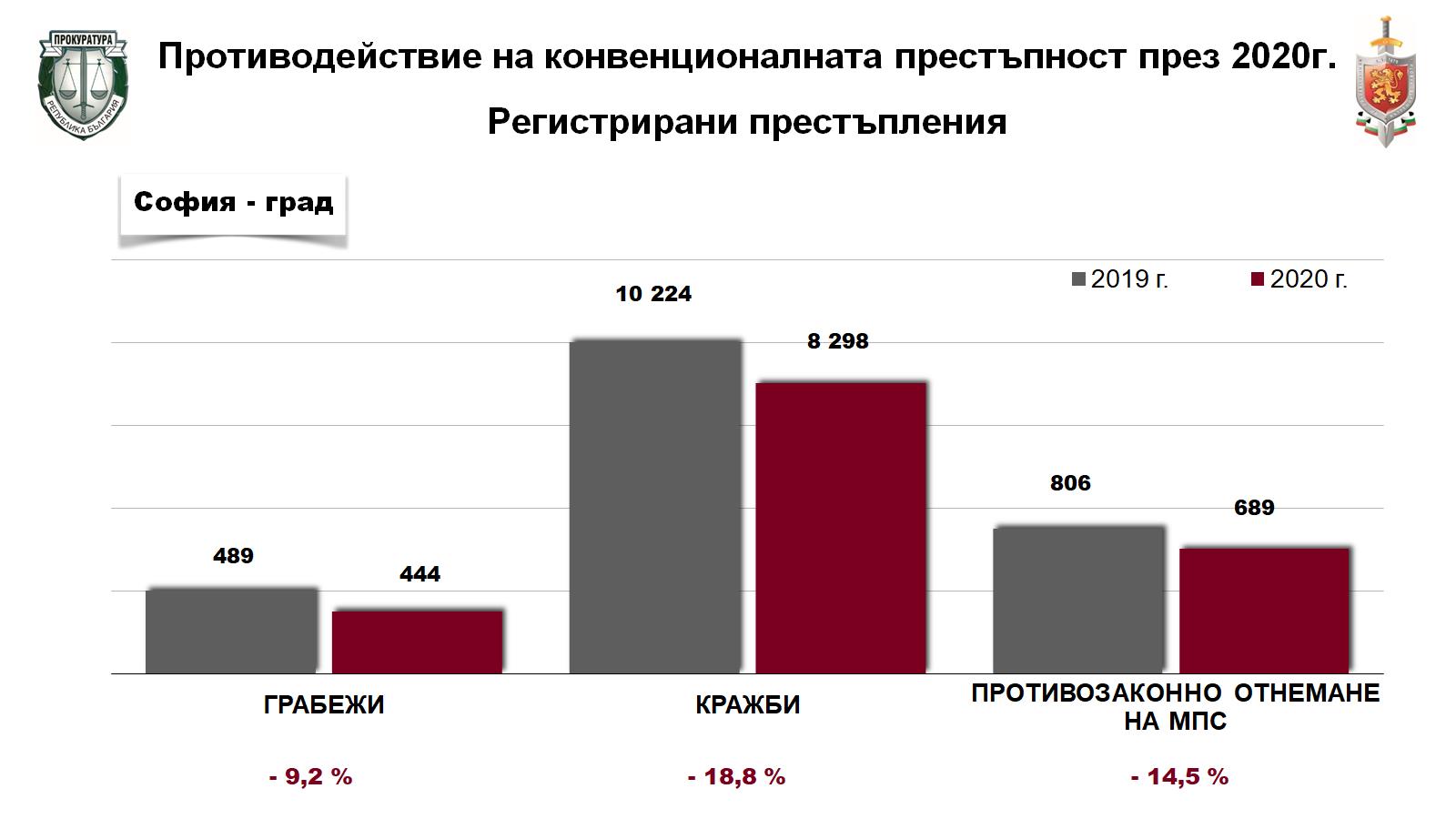 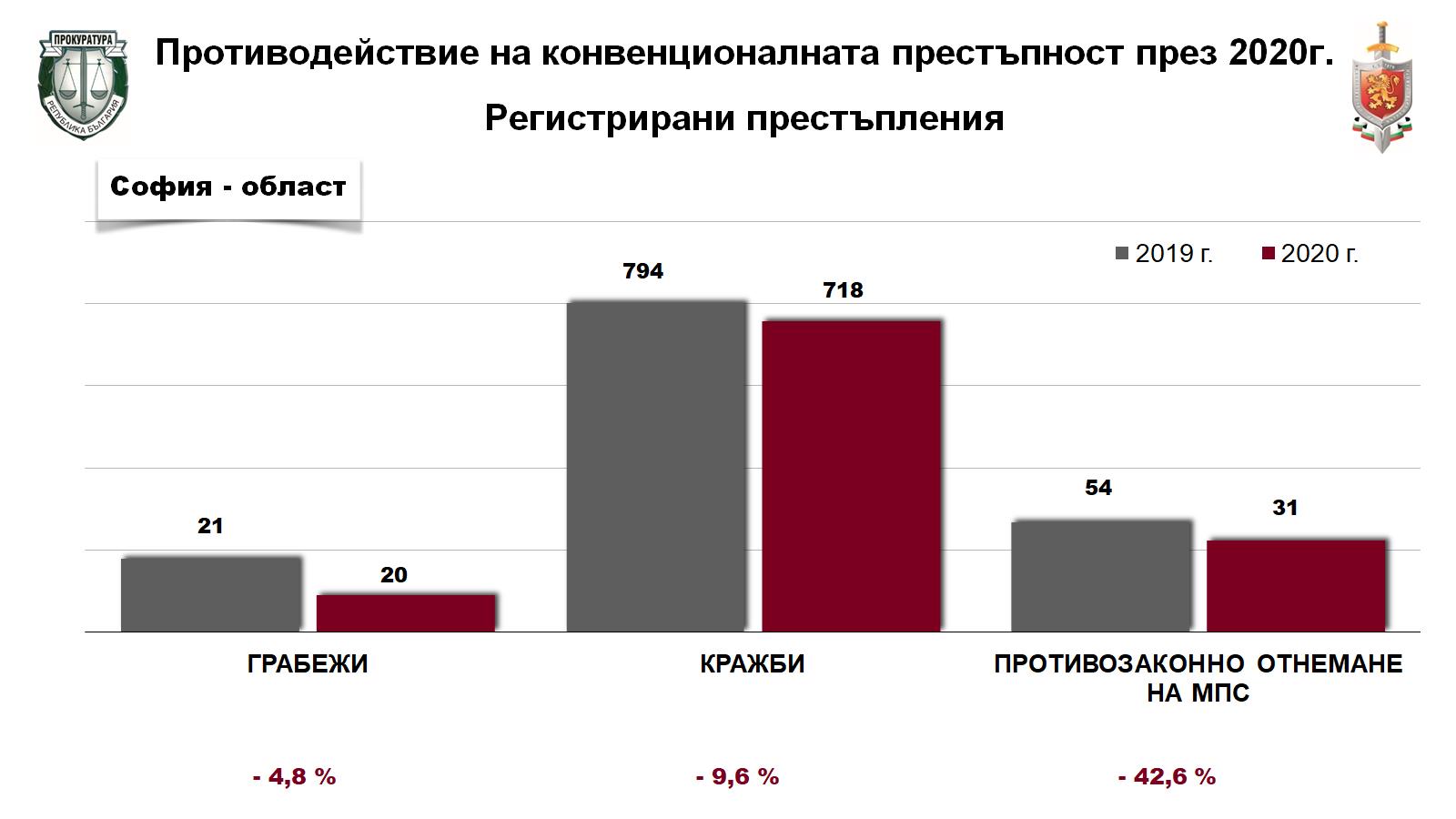 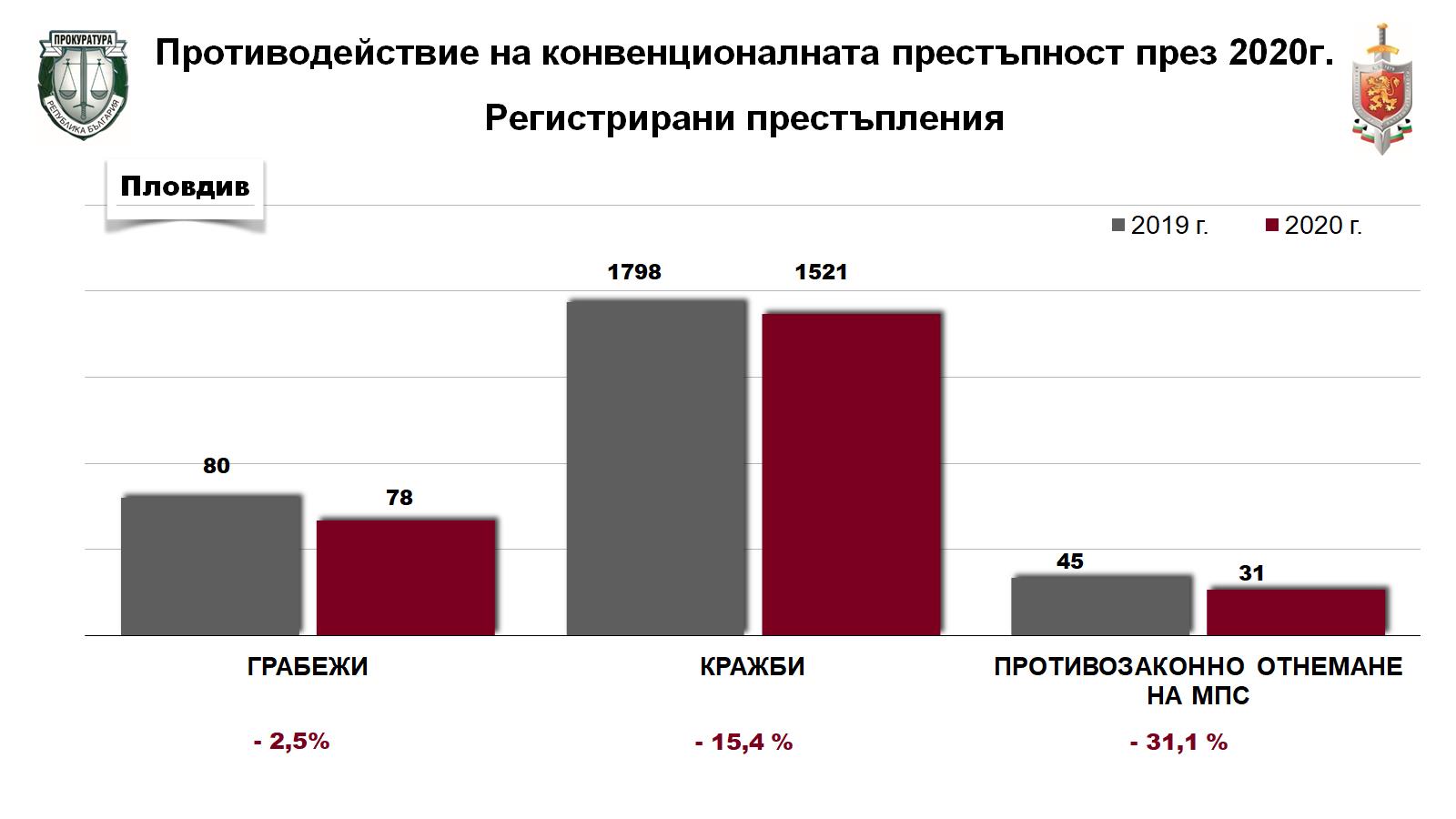 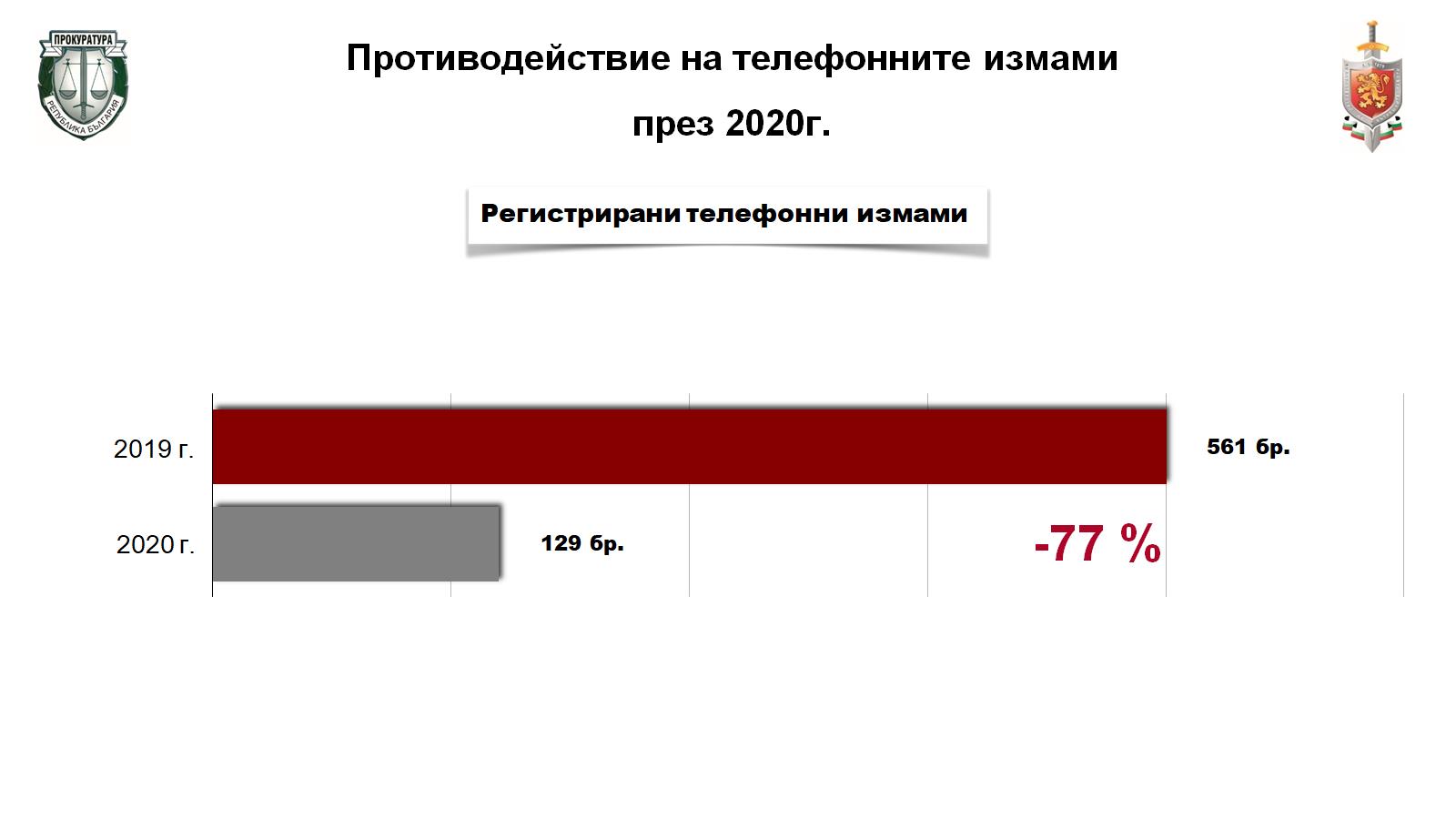 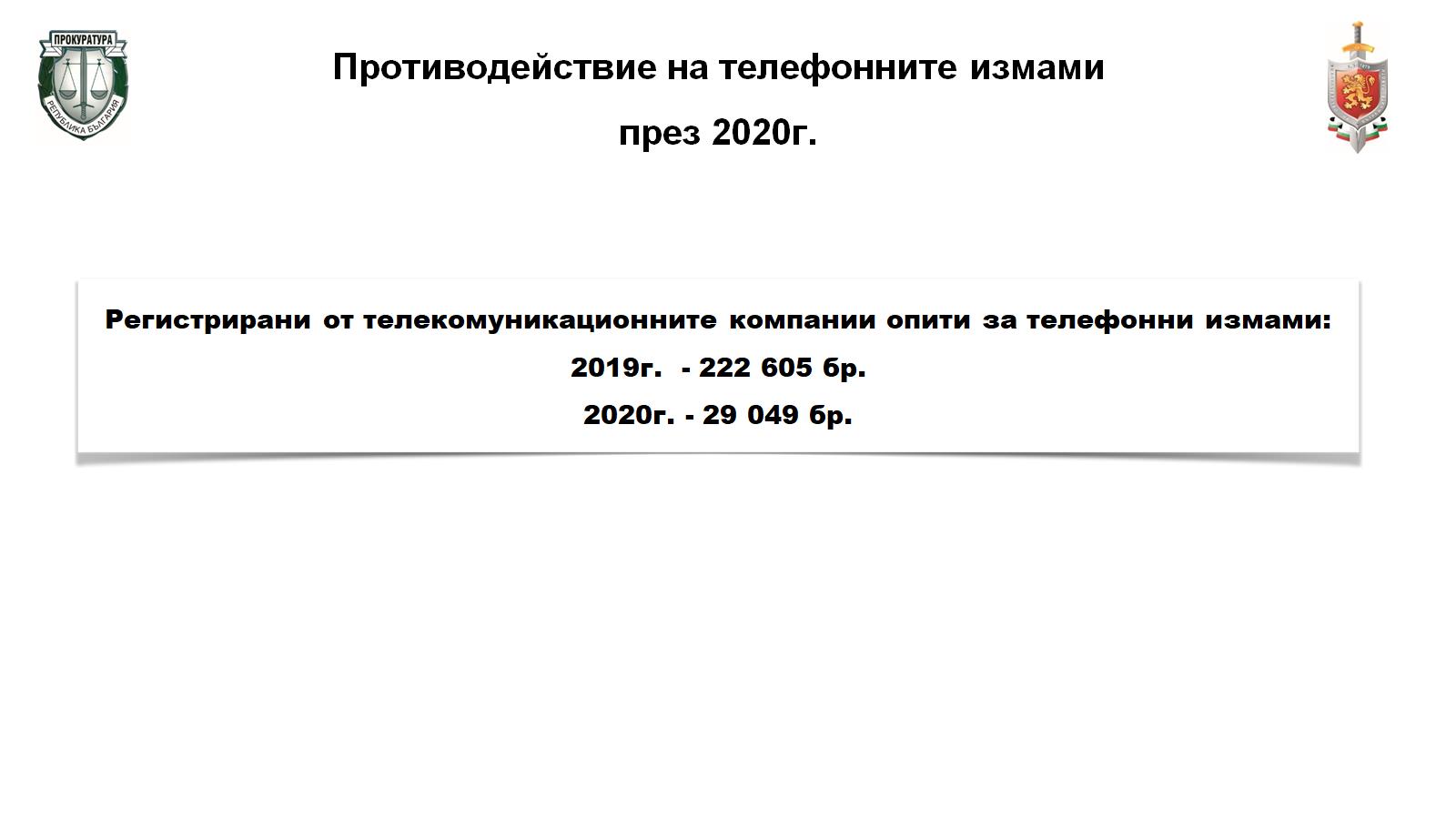 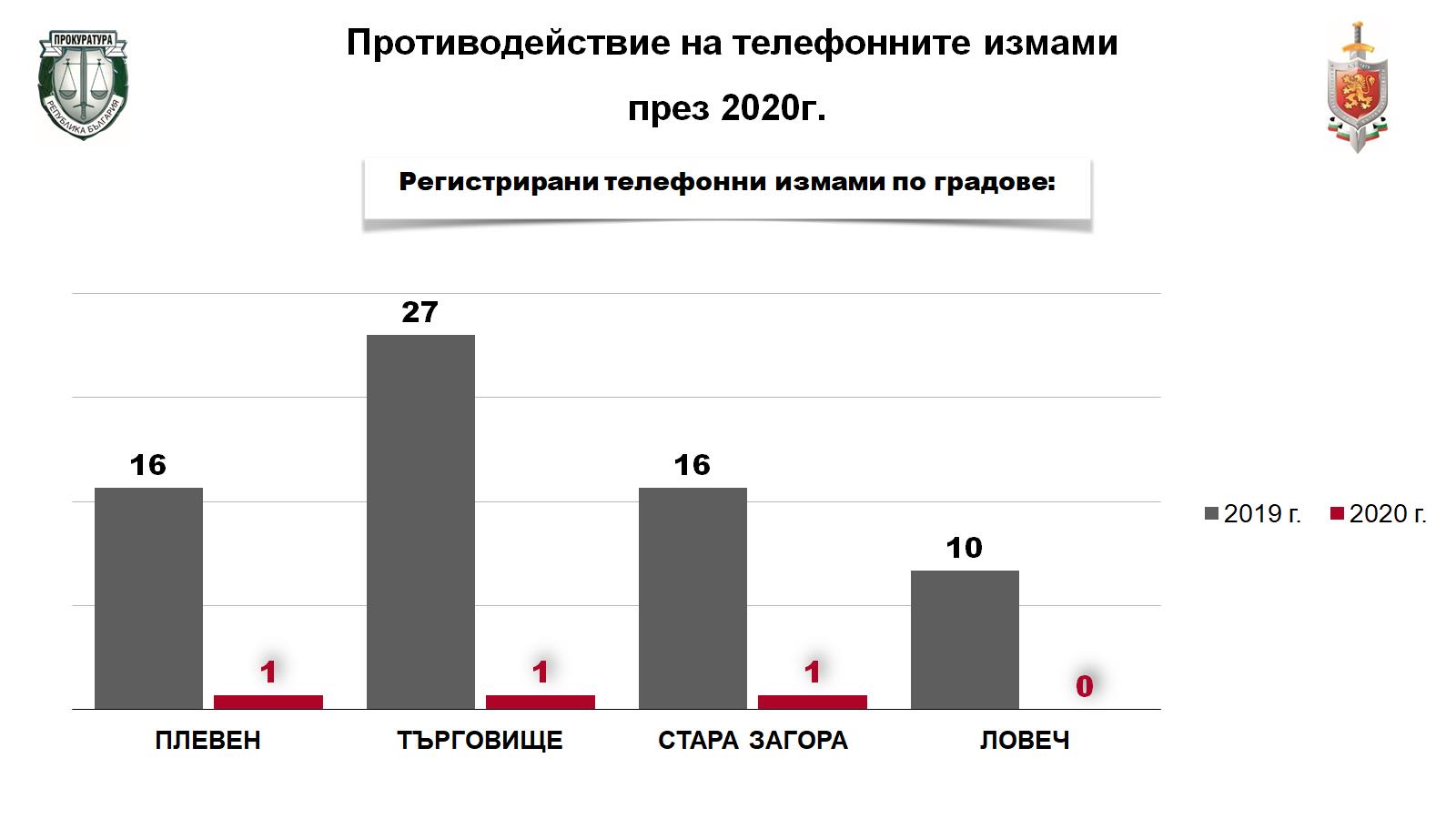 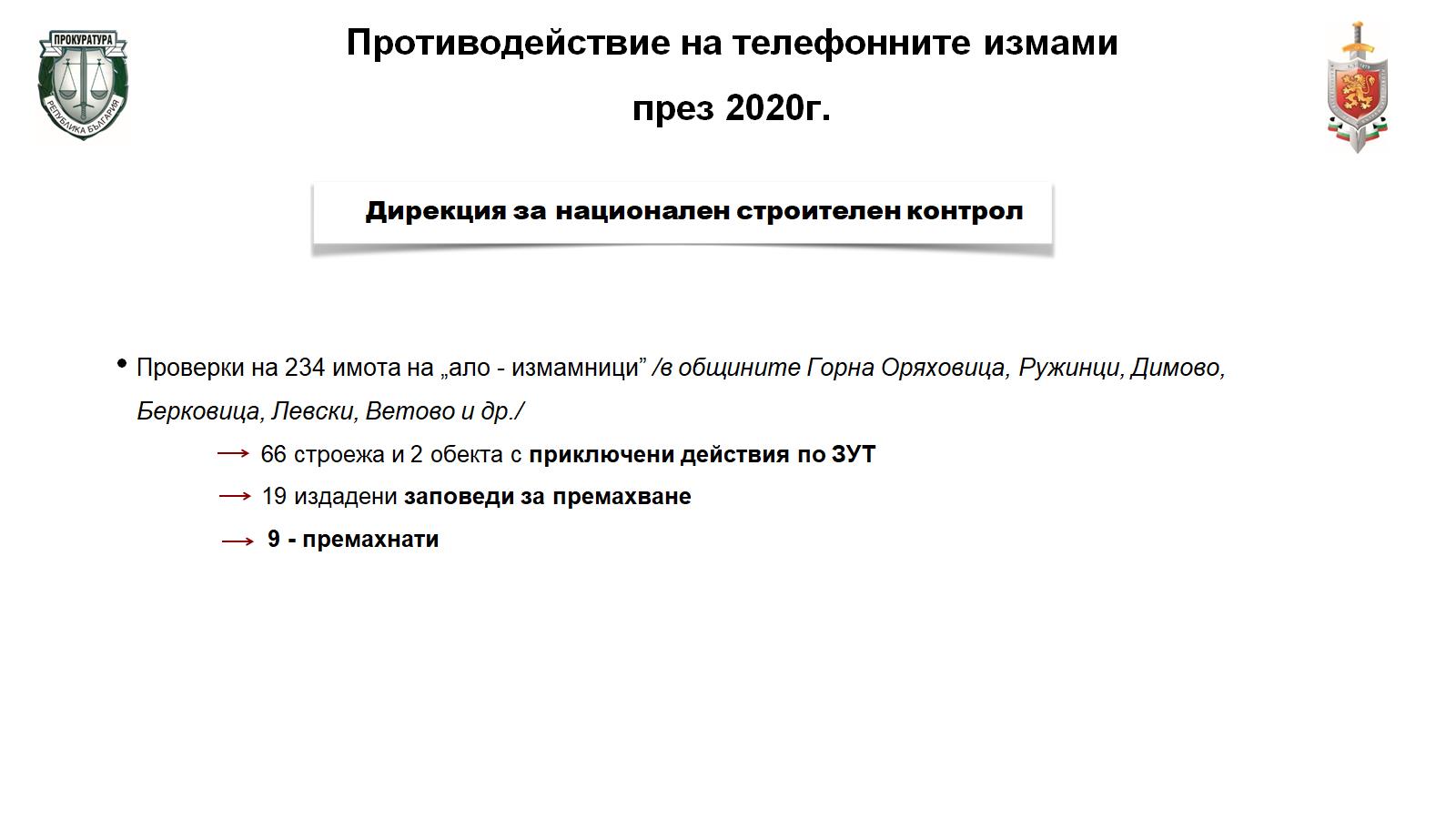 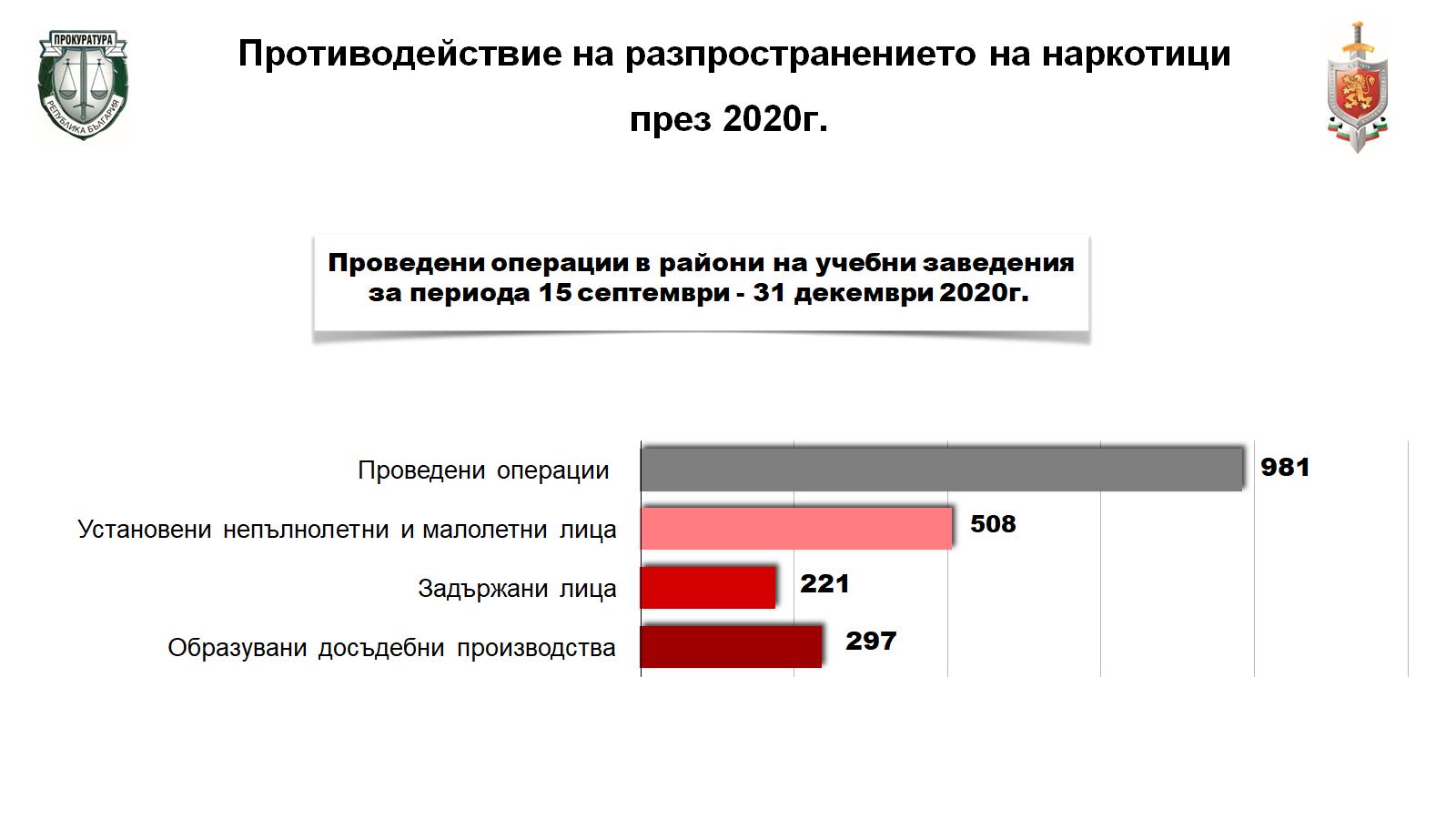 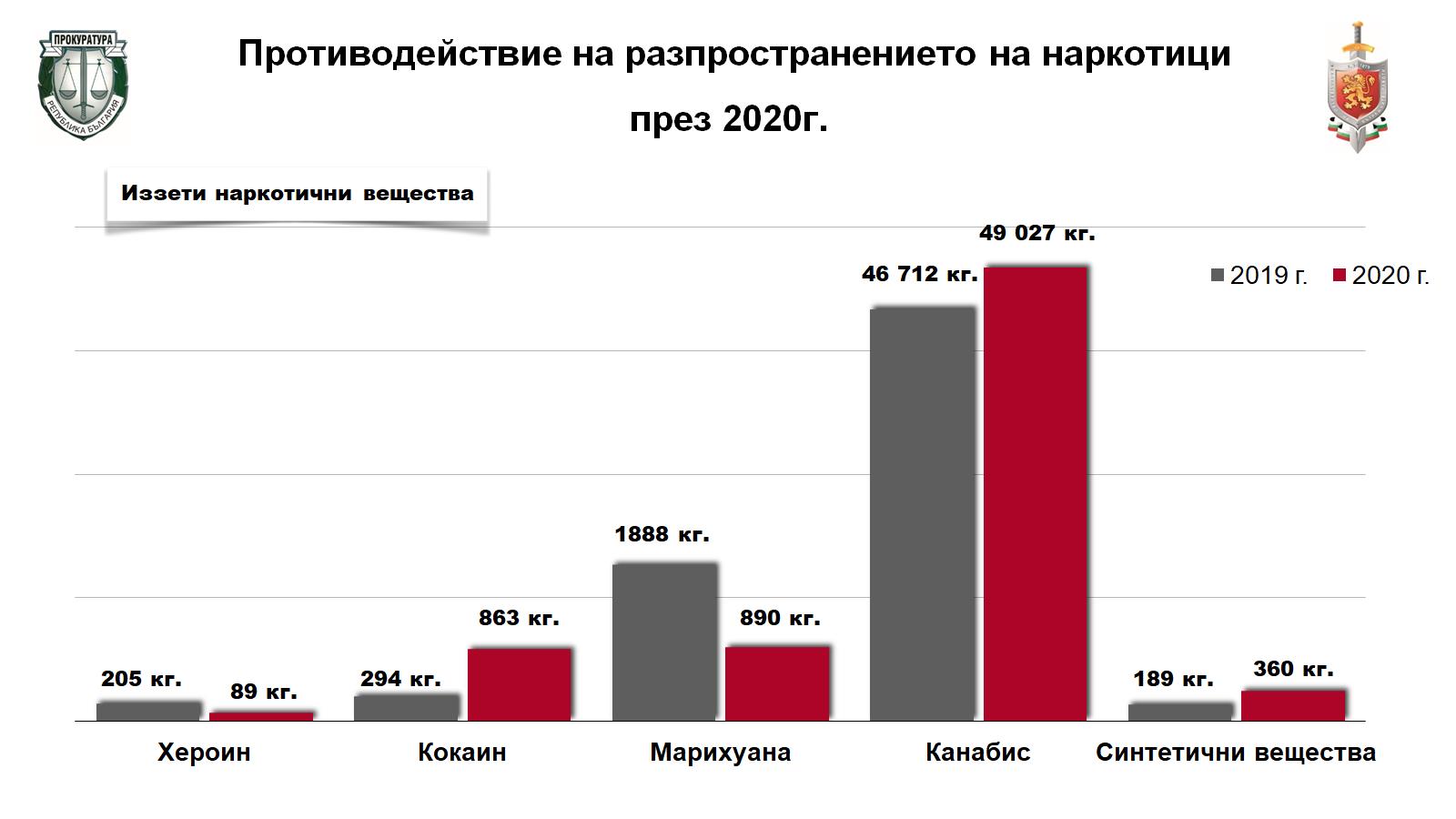 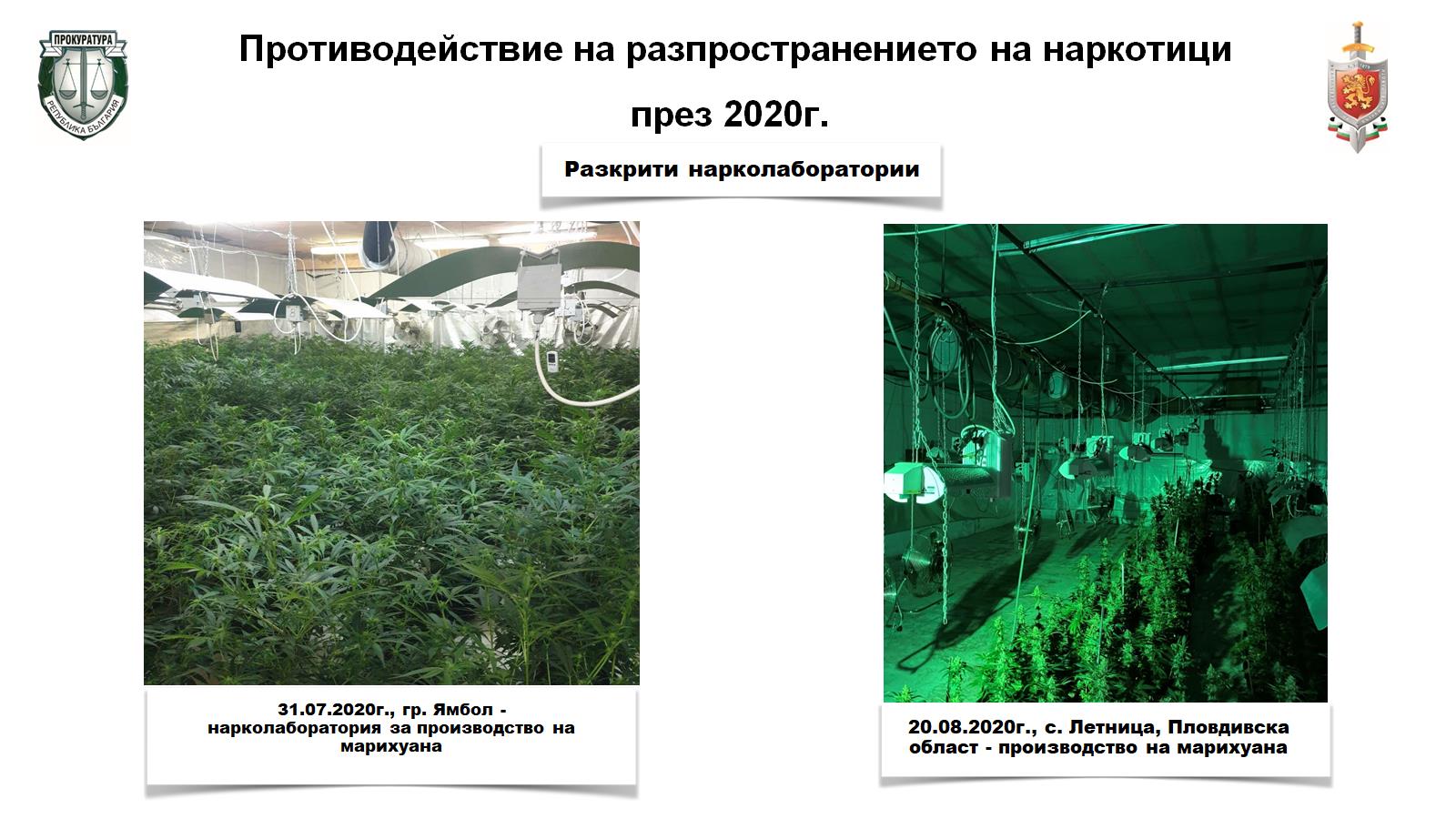 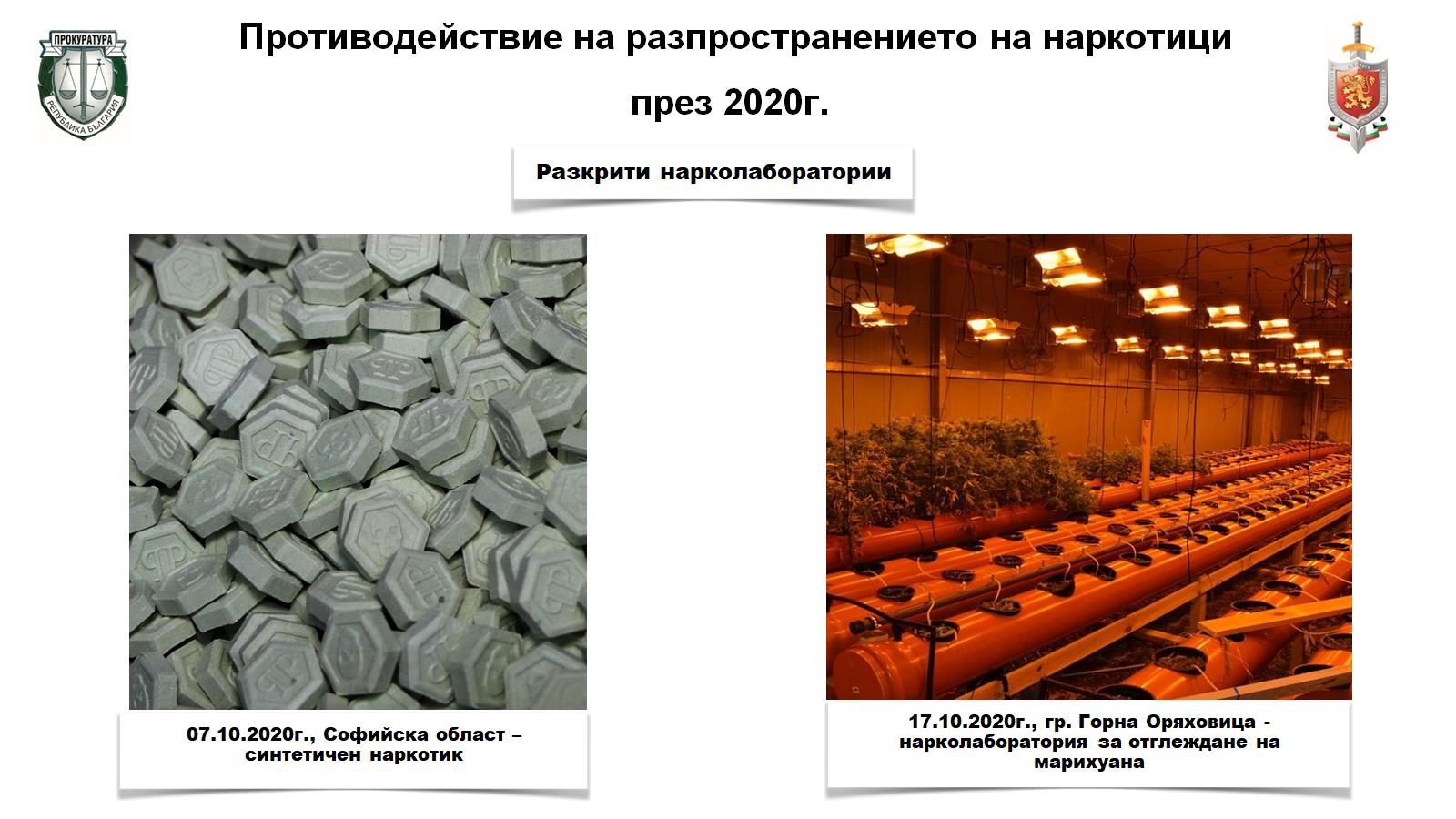 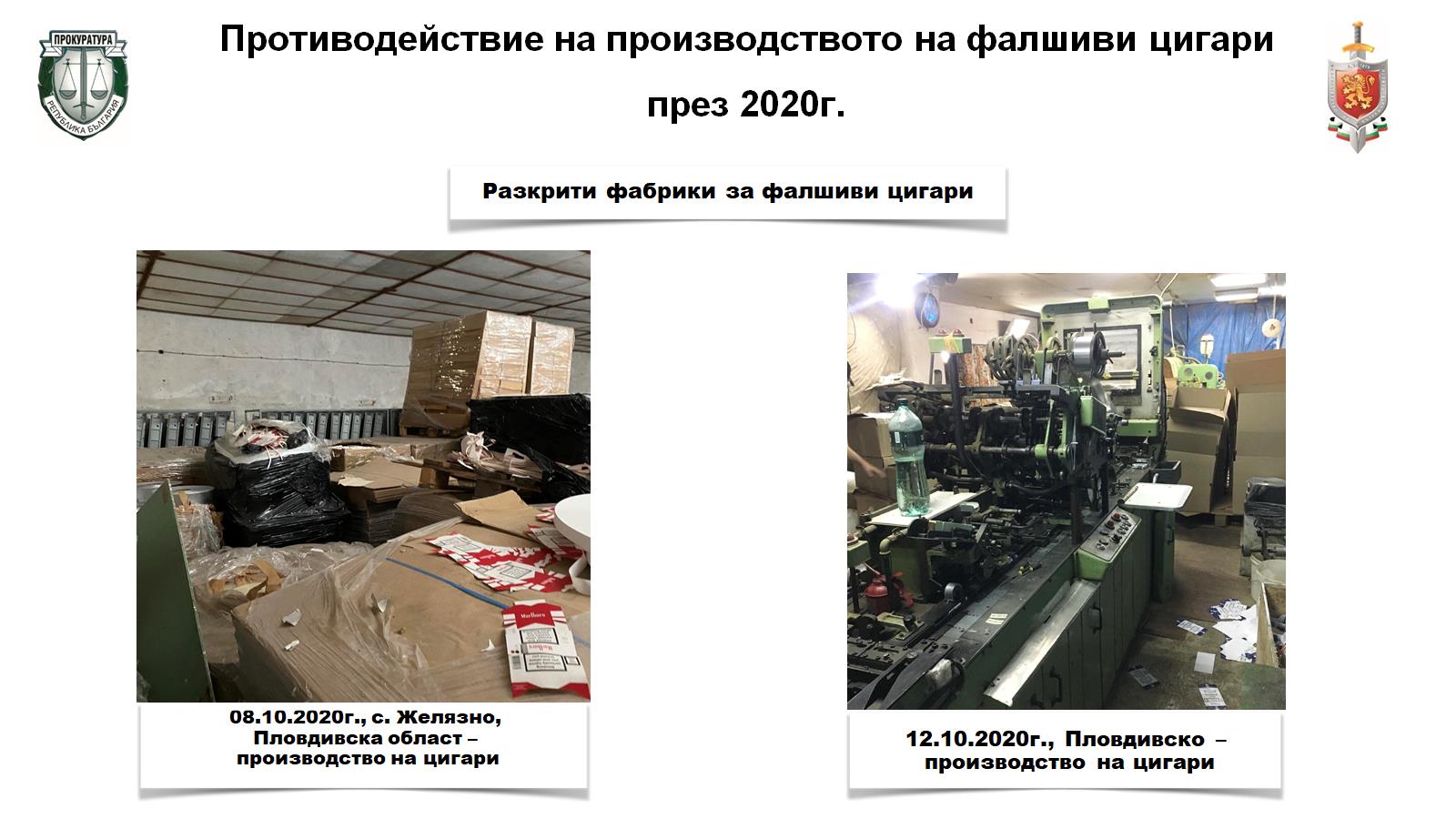 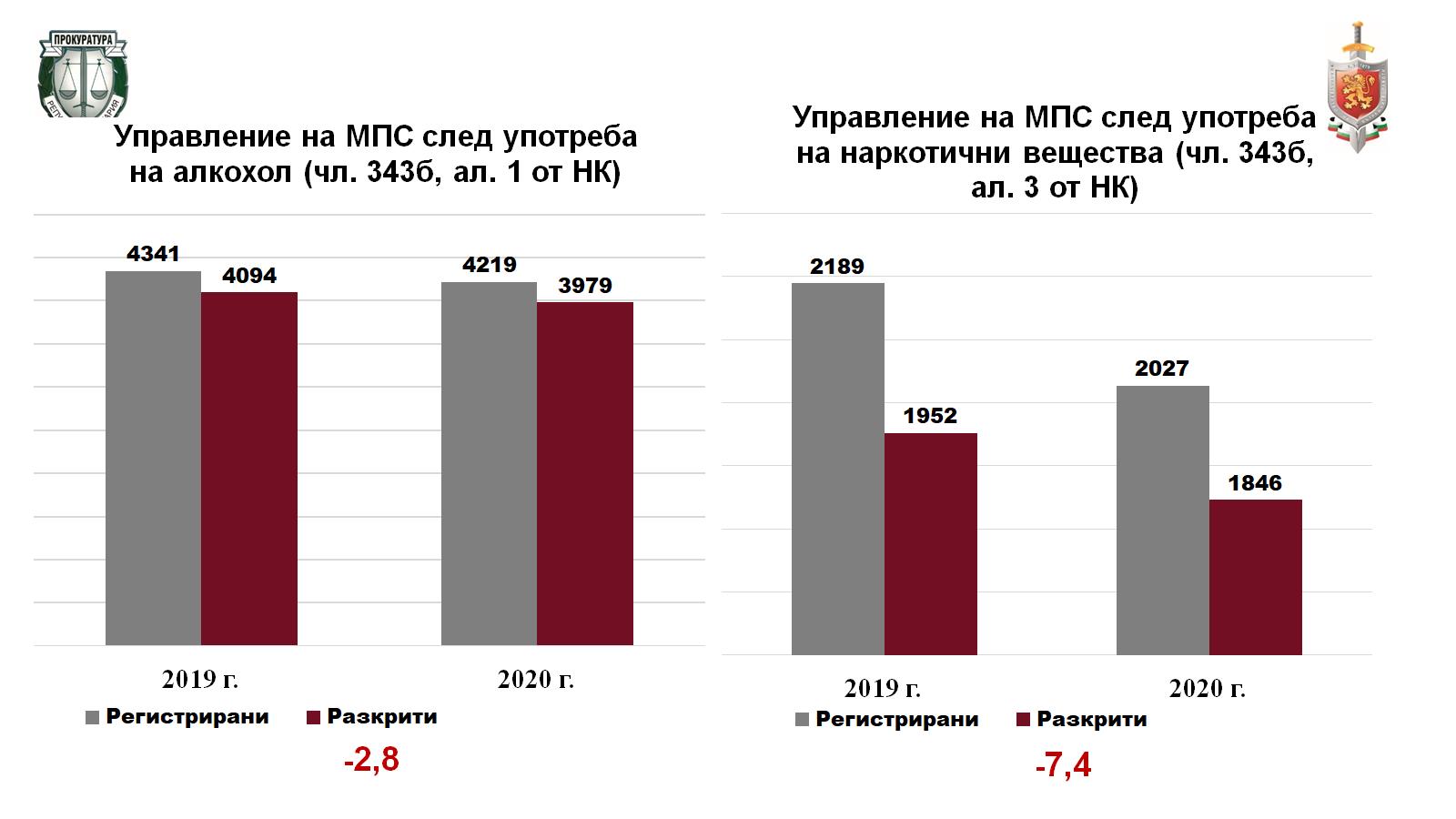 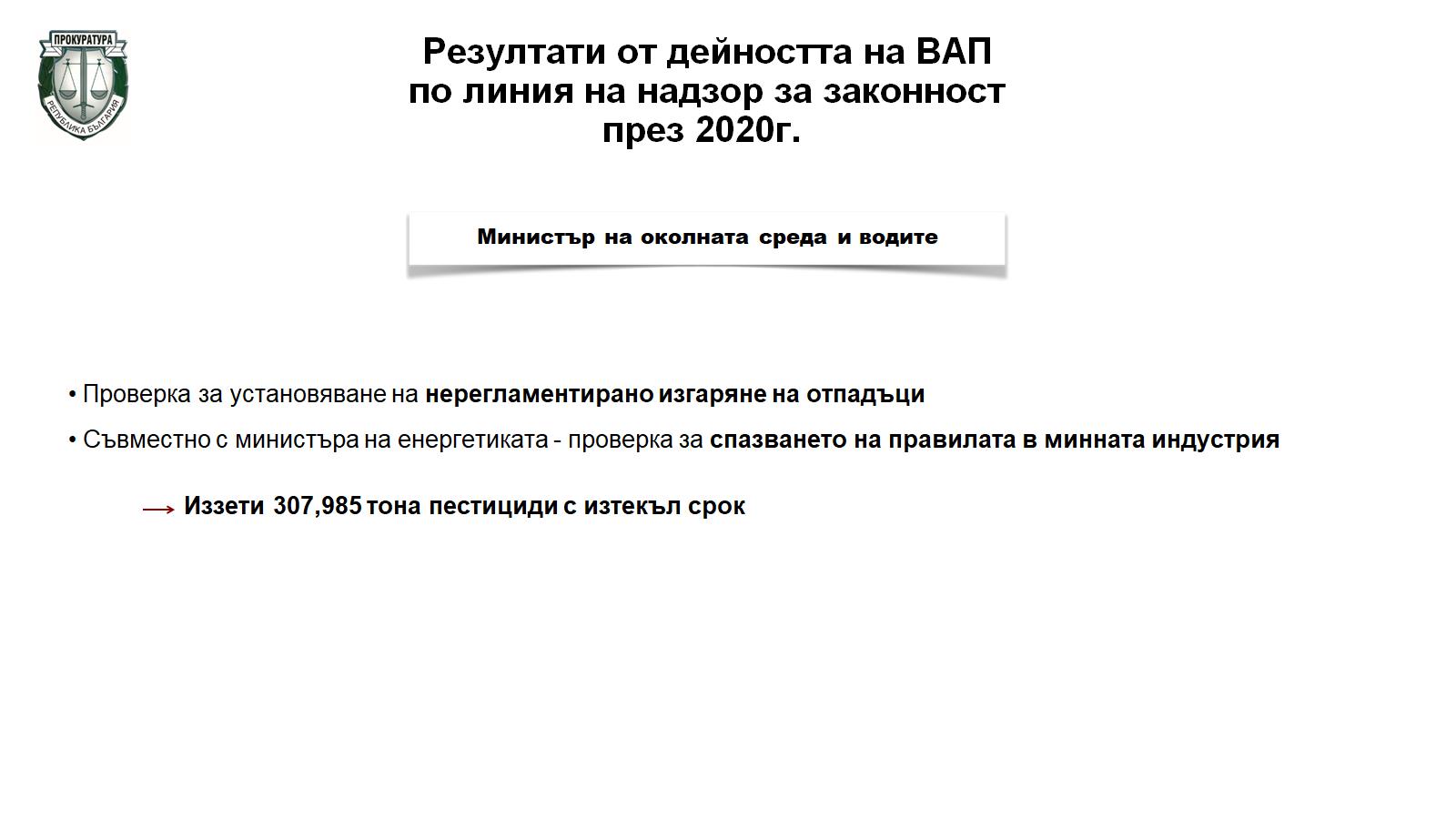 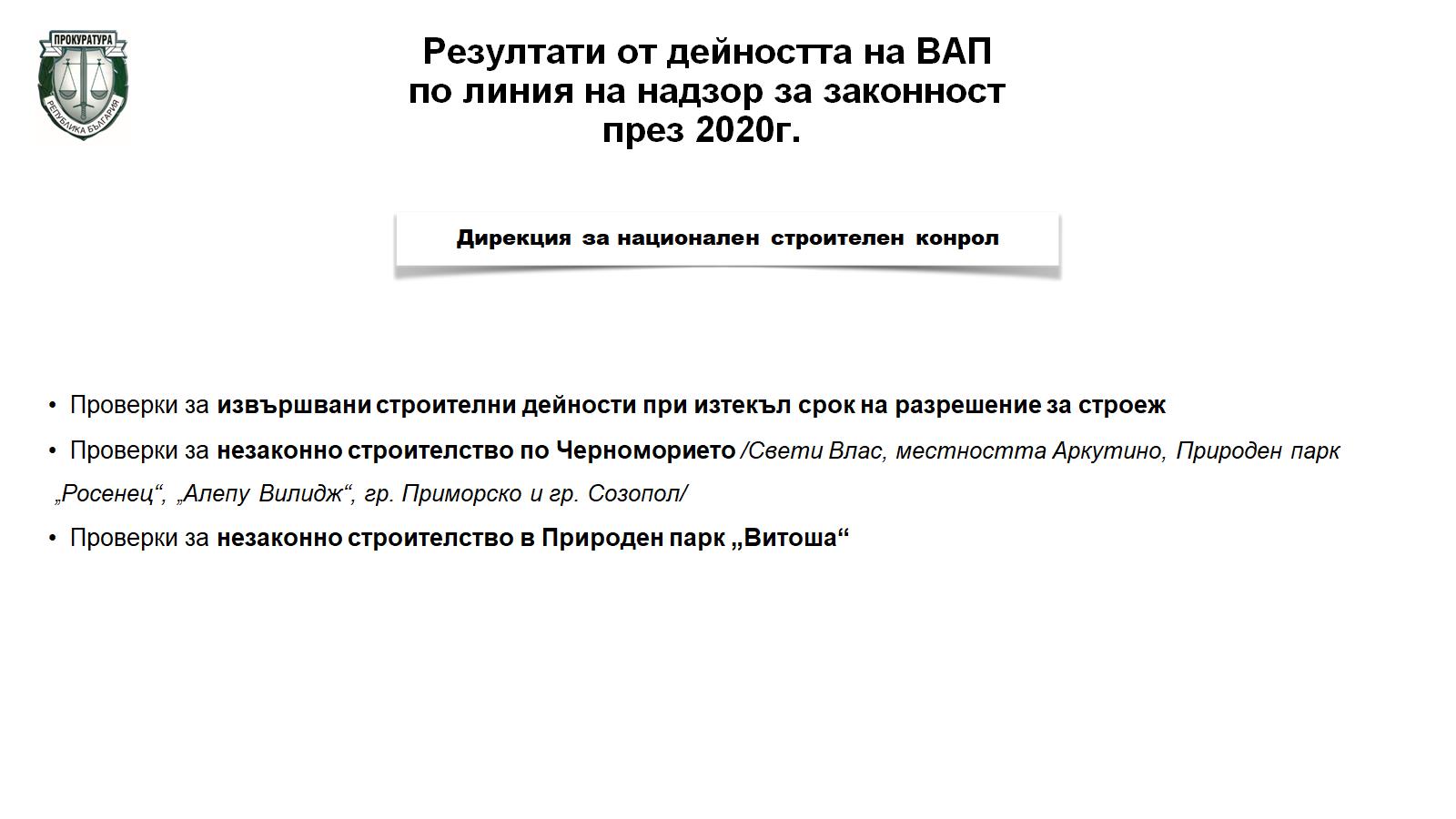 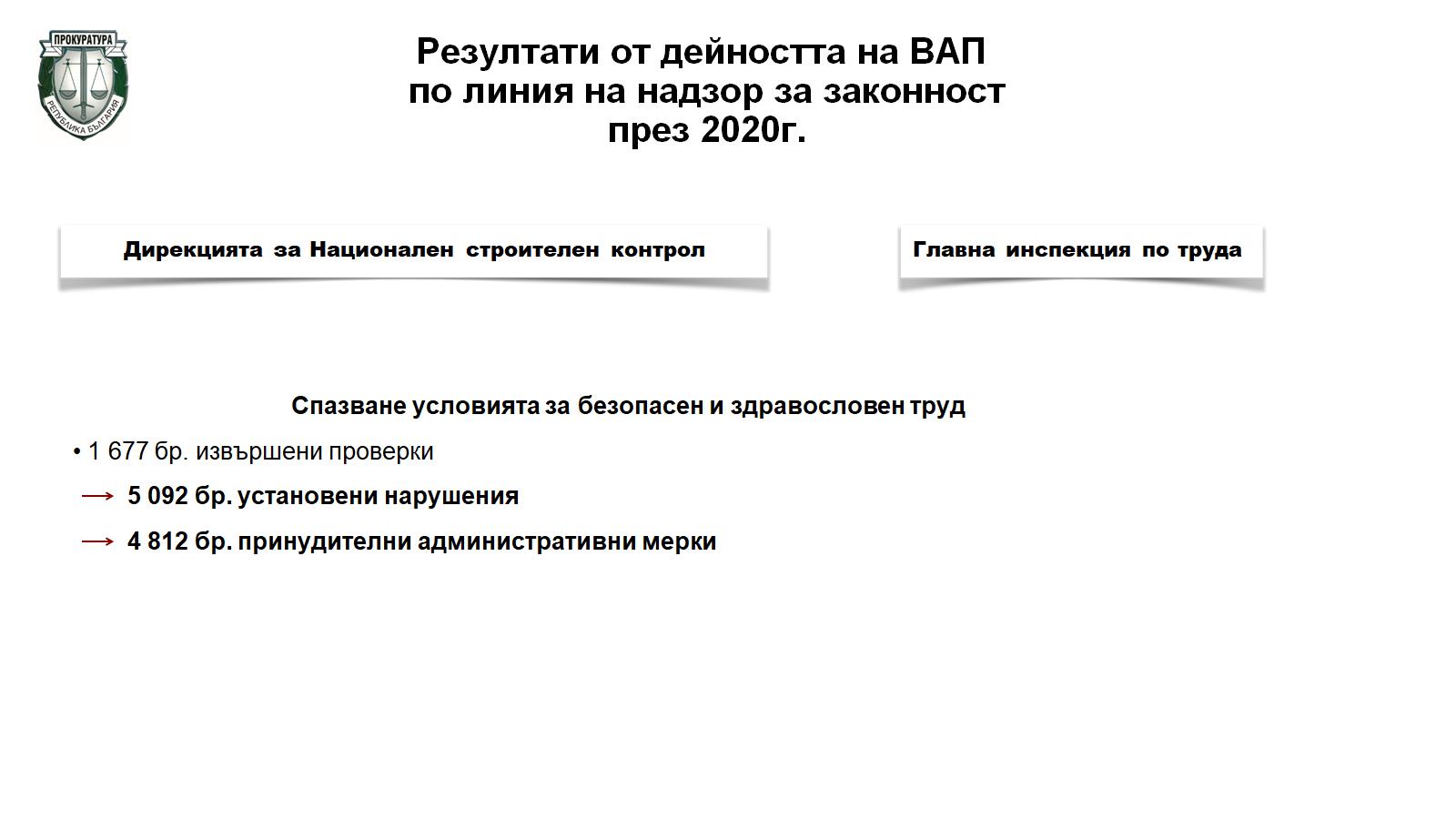 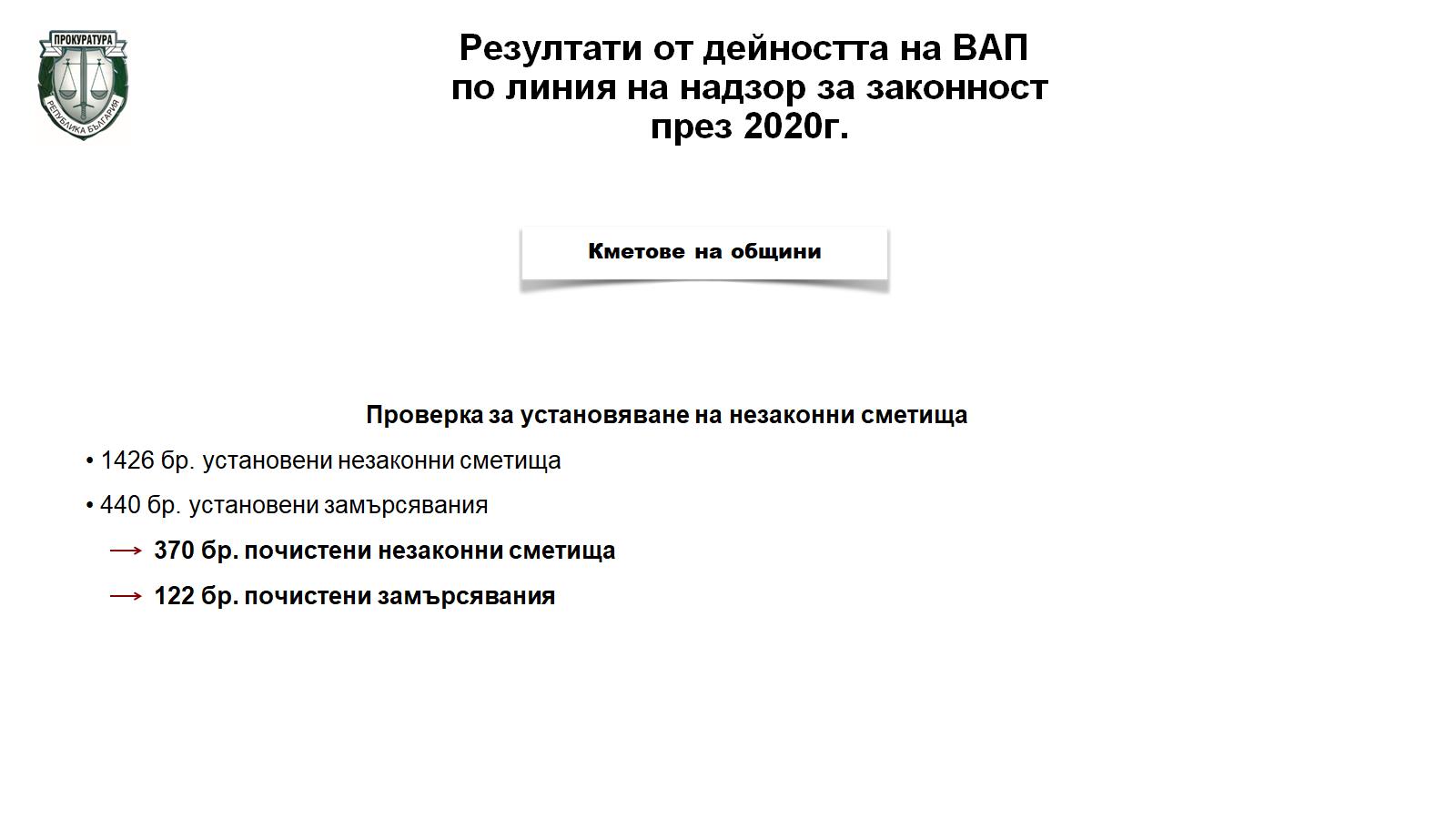 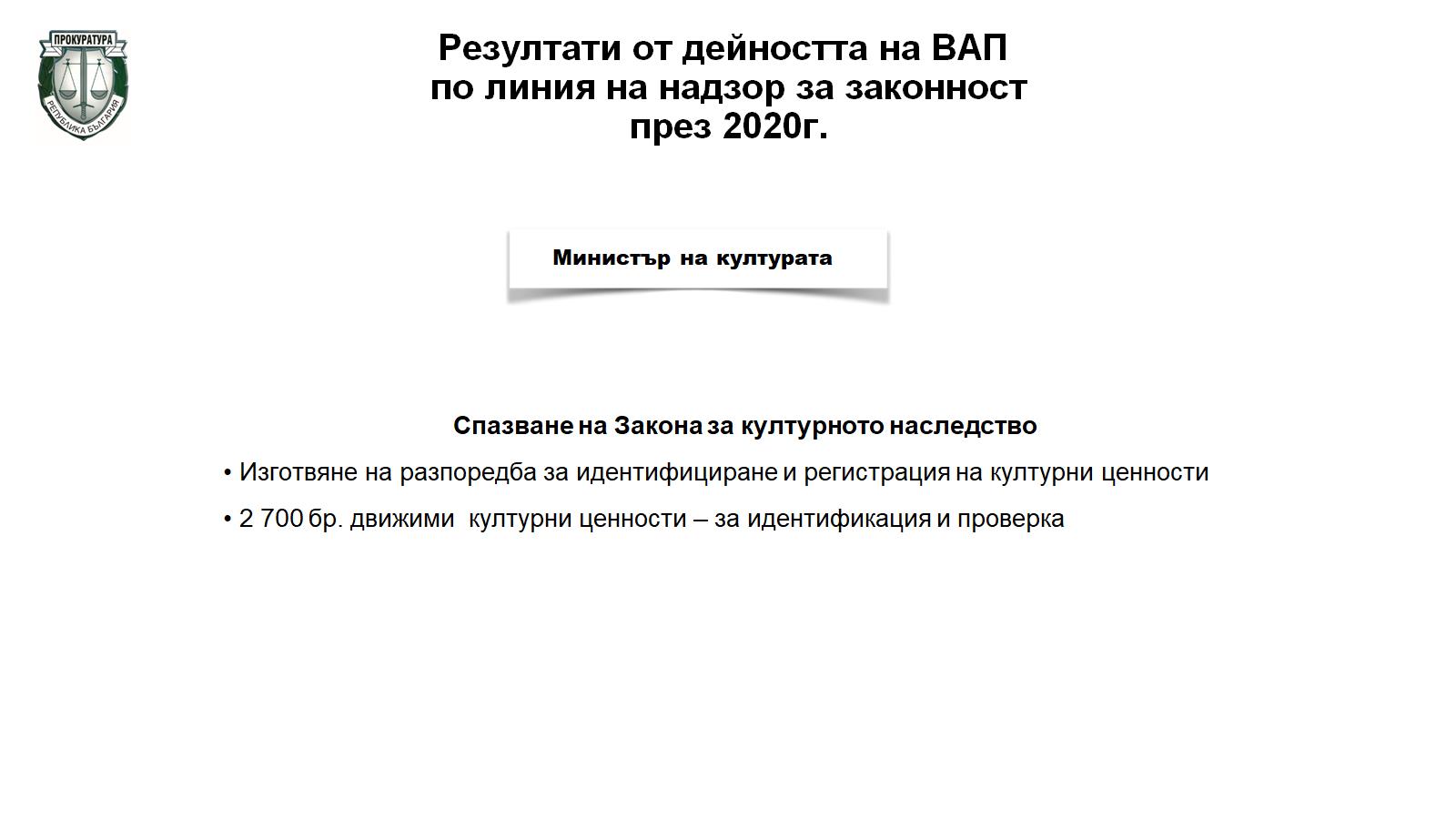 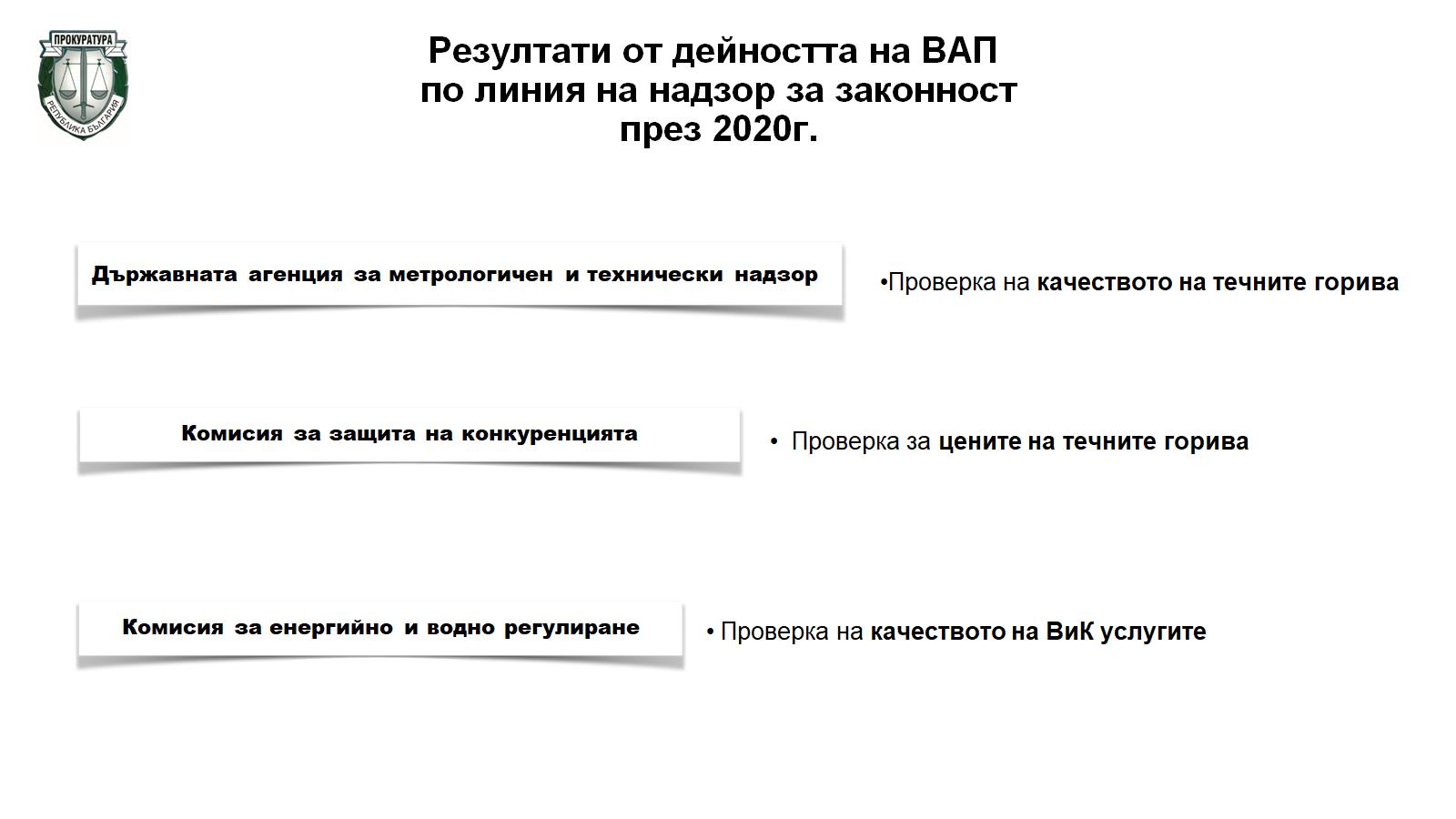 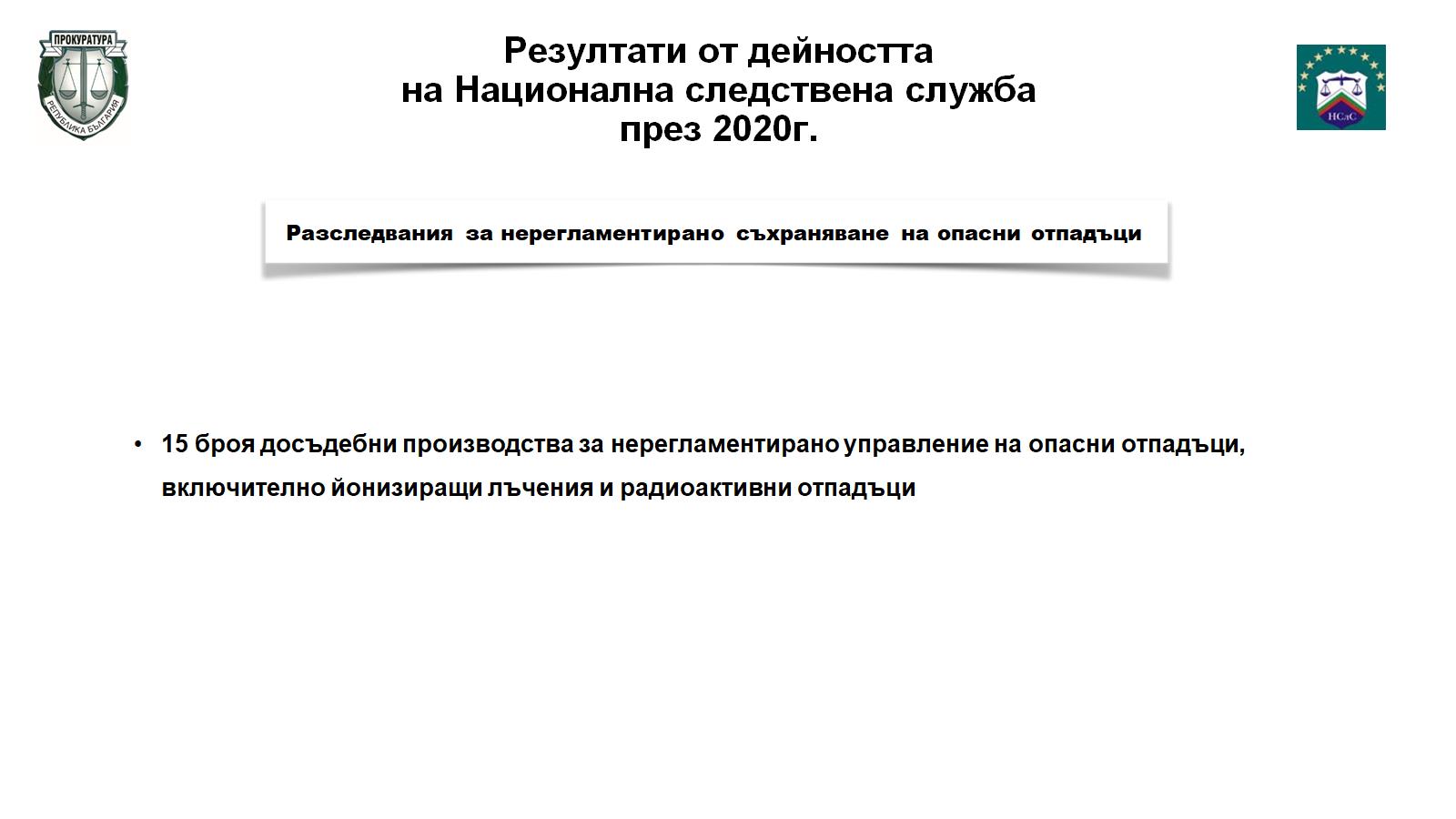 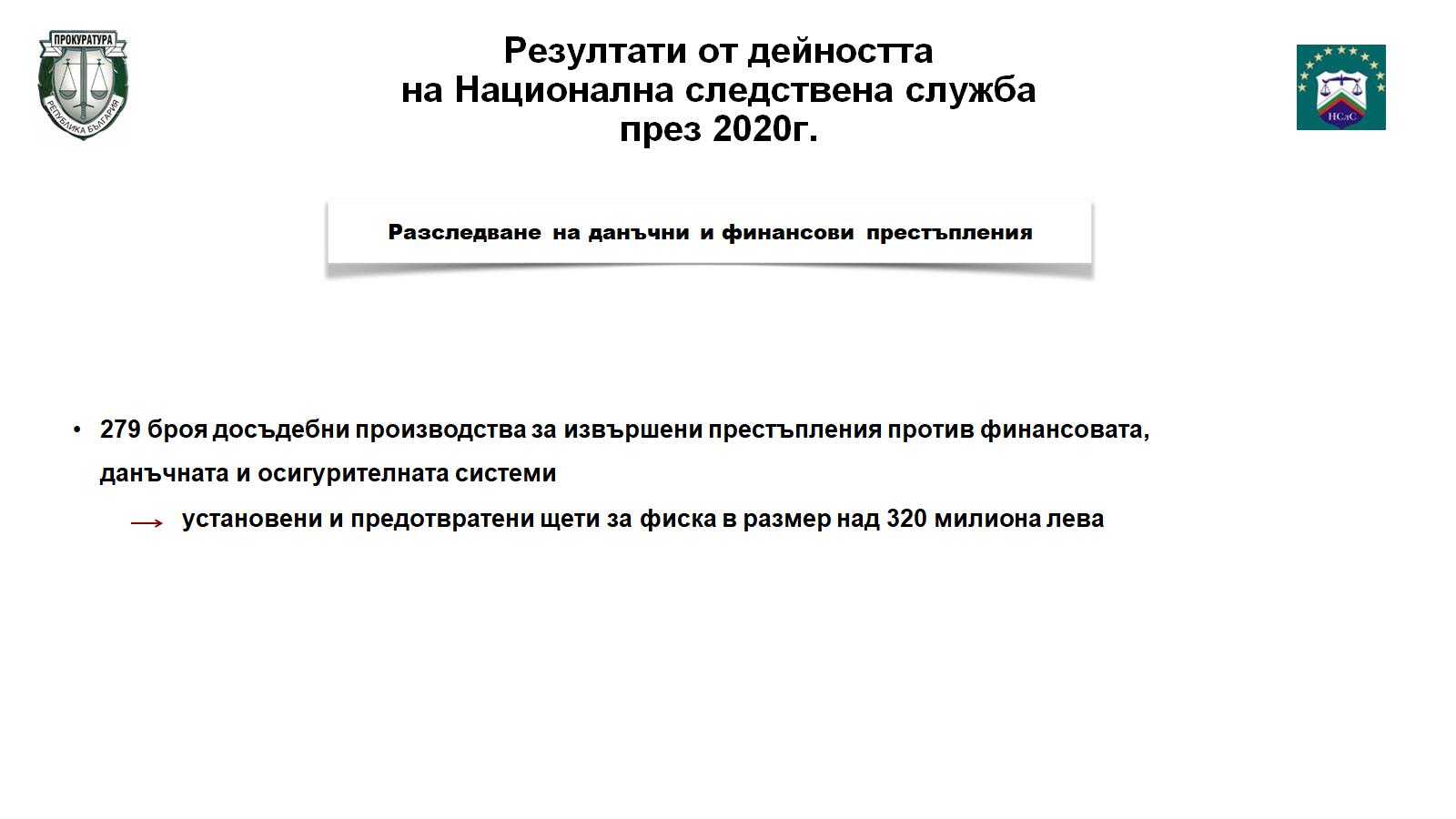 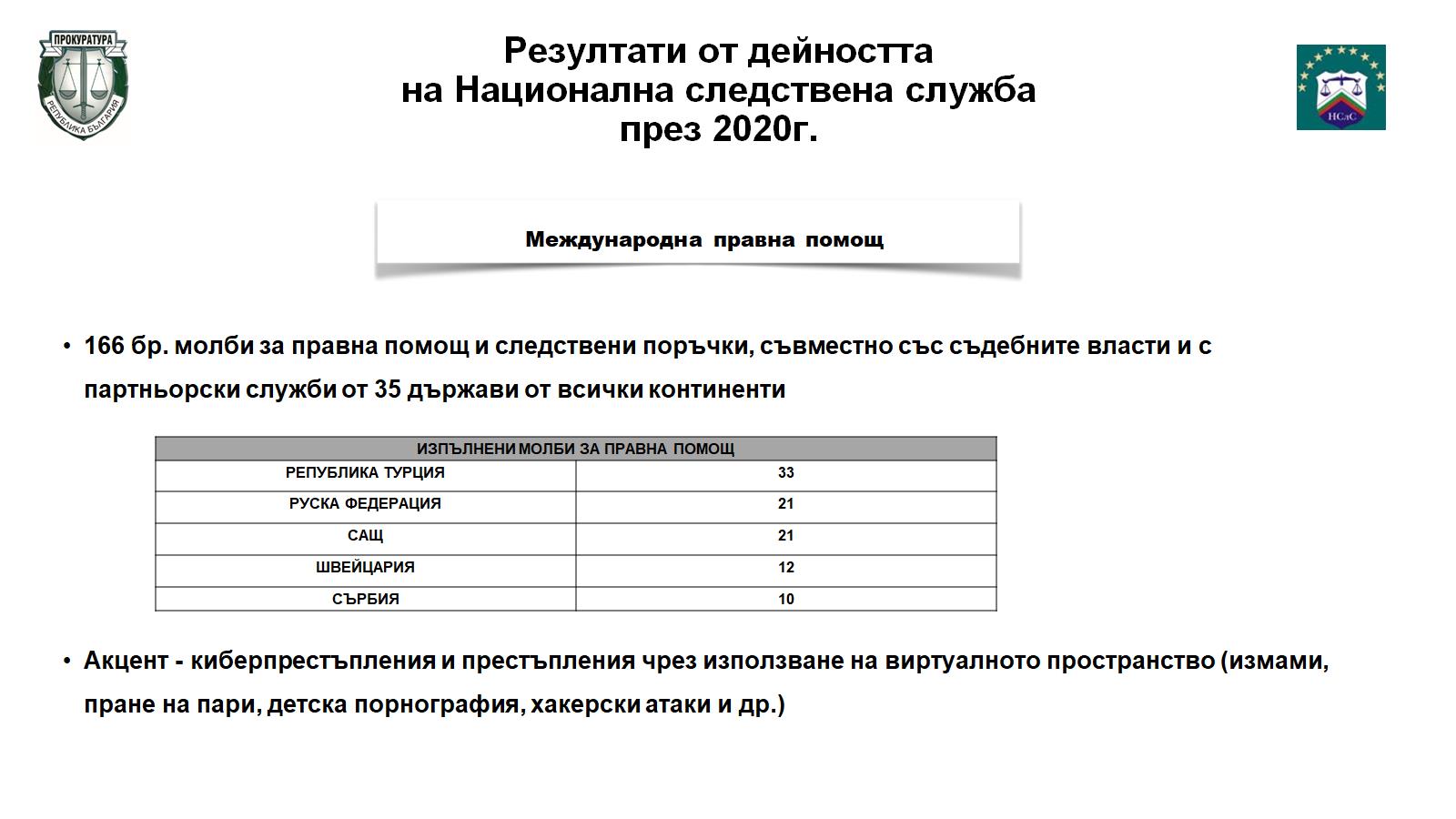 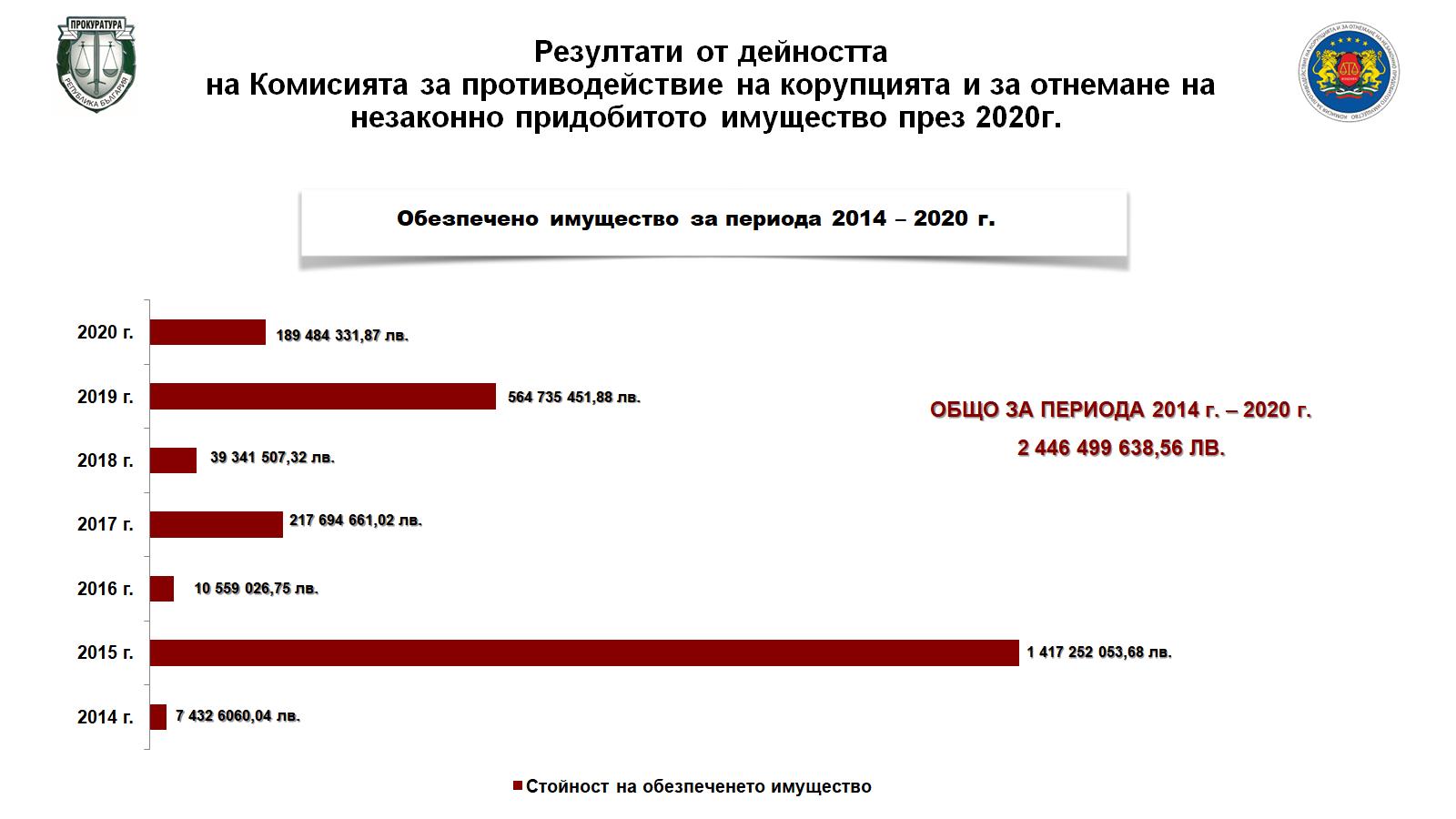 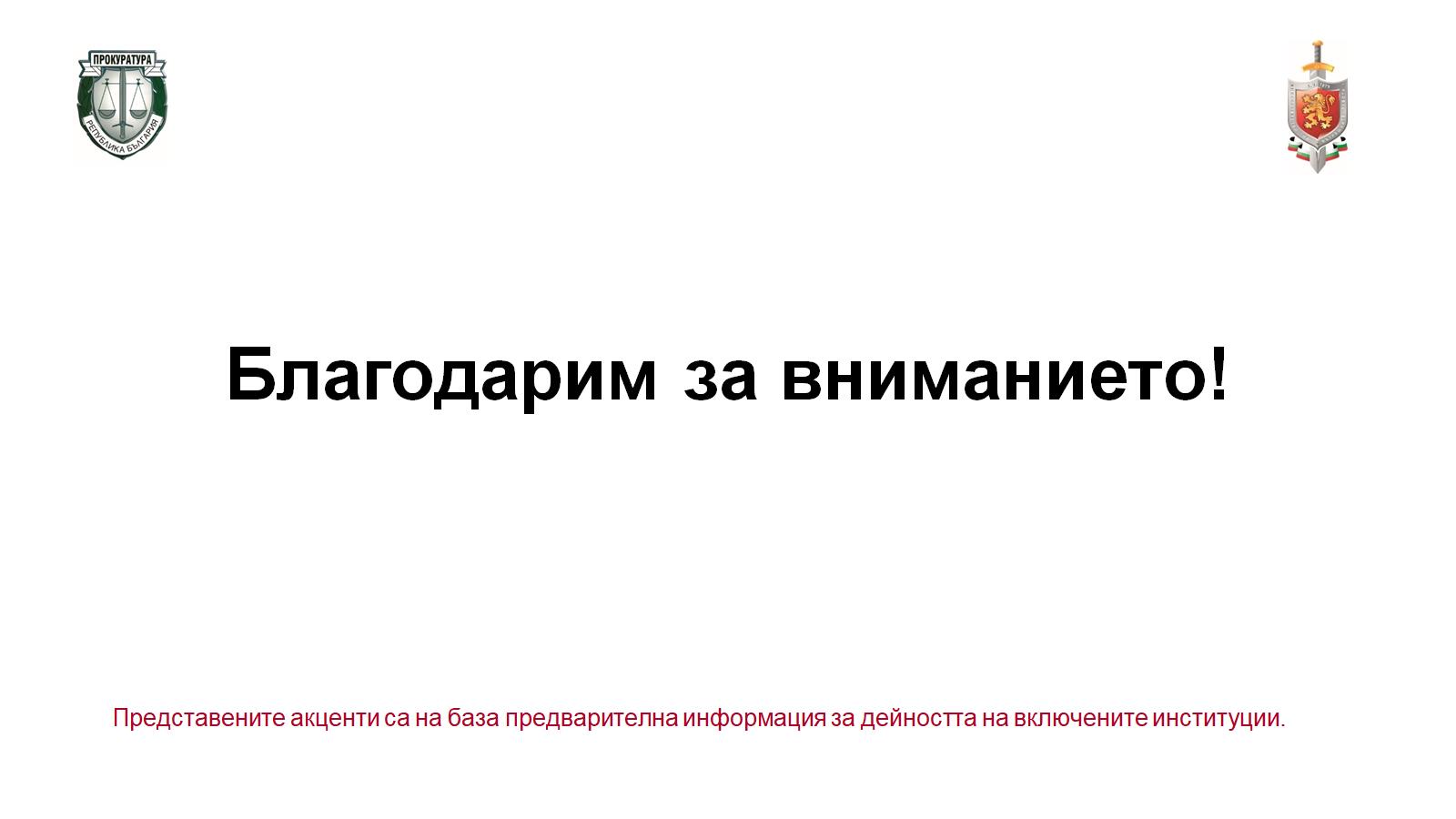 Благодарим за вниманието!